CompilationLecture 7
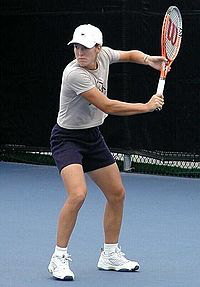 Getting into the back-end
Noam Rinetzky
1
CompilationLecture 7
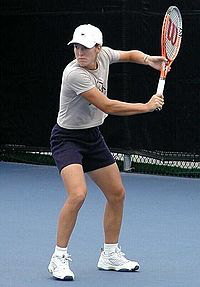 Intermediate Representation
Noam Rinetzky
2
But first, a short reminder
3
What is a compiler?
“A compiler is a computer program that transforms source code written in a programming language (source language) into another language (target language).
The most common reason for wanting to transform source code is to create an executable program.”					--Wikipedia
4
Source
text
txt
Executable 
code
exe
Where we were
Process text input
LexicalAnalysis
SyntaxAnalysis
SemanticAnalysis
tokens
characters
AST
Front-End
✓
✓
✓
Annotated AST
Codegeneration
Intermediate code optimization
Intermediate code generation
IR
IR
Symbolic Instructions
Back-End
Target code optimization
Machine code generation
Write executable output
SI
MI
5
Lexical Analysis
program text
((23 + 7) * x)
Lexical Analyzer
token stream
6
From scanning to parsing
Op(*)
Op(+)
Id(b)
Num(23)
Num(7)
program text
((23 + 7) * x)
Lexical Analyzer
token stream
Grammar:  E  ... | Id
  Id  ‘a’ | ... | ‘z’
Parser
valid
syntaxerror
Abstract Syntax Tree
7
Context Analysis
E1 : int
E2 : int
E1 + E2 : int
Op(*)
Op(+)
Id(b)
Num(23)
Num(7)
Abstract Syntax Tree
Type rules
Semantic  Error
Valid + Symbol Table
8
Code Generation
Op(*)
Op(+)
Id(b)
Num(23)
Num(7)
Valid Abstract Syntax Tree
Symbol Table
…
Verification (possible runtime)
Errors/Warnings
input
Executable Code
output
9
What is a compiler?
“A compiler is a computer program that transforms source code written in a programming language (source language) into another language (target language).
The most common reason for wanting to transform source code is to create an executable program.”
10
A CPU is (a sort of) an Interpreter
“A compiler is a computer program that transforms source code written in a programming language (source language) into another language (target language).
The most common reason for wanting to transform source code is to create an executable program.”
Interprets machine code …
Why not AST?

Do we want to go from AST directly to MC?
We can, but …
Machine specific
Very low level
11
Code Generation in Stages
Op(*)
Op(+)
Id(b)
Num(23)
Num(7)
Valid Abstract Syntax Tree
Symbol Table
…
Verification (possible runtime)
Errors/Warnings
Intermediate Representation (IR)
input
Executable Code
output
12
Source
text
txt
Executable 
code
exe
Where we are
Process text input
LexicalAnalysis
SyntaxAnalysis
Sem.Analysis
LexicalAnalysis
SyntaxAnalysis
tokens
characters
AST
Front-End
✓
✓
✓
Annotated AST
Codegeneration
Intermediate code optimization
Intermediate code generation
IR
IR
Symbolic Instructions
Back-End
Target code optimization
Machine code generation
Write executable output
SI
MI
13
1 Note: Compile Time vs Runtime
Compile time: Data structures used during program compilation

Runtime: Data structures used during program execution
Activation record stack
Memory management 

The compiler generates code that allows the program to interact with the runtime
14
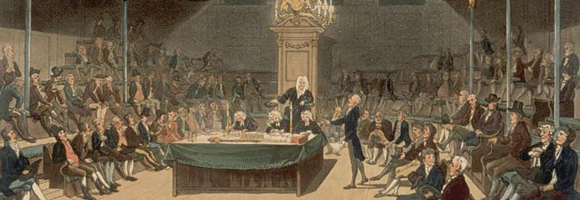 Intermediate Representation
15
Code Generation: IR
Source code
(executable)
LexicalAnalysis
Inter.Rep.(IR)
CodeGeneration
Source code
(program)
Syntax Analysis
Parsing
AST
SymbolTableetc.
Translating from abstract syntax (AST) to intermediate representation (IR)
Three-Address Code
…
16
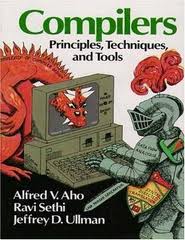 Three-Address Code IR
Chapter 8
A popular form of IR
High-level assembly where instructions have at most three operands
17
IR by example
18
Sub-expressions example
Source
IR
_t0 = b + c;
a = _t0 + d;
_t1 = a * a;
_t2 = b * b;
b = _t1 + _t2;
int a;
int b;
int c;
int d;
a = b + c + d;
b = a * a + b * b;
19
Sub-expressions example
Source
IR (not optimized)
_t0 = b + c;
a = _t0 + d;
_t1 = a * a;
_t2 = b * b;
b = _t1 + _t2;
int a;
int b;
int c;
int d;
a = b + c + d;
b = a * a + b * b;
Temporaries explicitly store intermediate values resulting from sub-expressions
20
Variable assignments
var = constant;
var1 = var2;
var1 = var2 op var3;
var1 = constant op var2;
var1 = var2 op constant;
var = constant1 op constant2;
Permitted operators are +, -, *, /, %
In the impl. var is replaced by a pointer to the symbol table
A compiler-generated temporary can be used instead of a var
21
Booleans
Boolean variables are represented as integers that have zero or nonzero values
In addition to the arithmetic operator, TAC supports <, ==, ||, and &&
How might you compile the following?
b = (x <= y);
_t0 = x < y;
_t1 = x == y;
b = _t0 || _t1;
22
Unary operators
How might you compile the following assignments from unary statements?
y = 0 - x;
y = -x;
y = -1 * x;
z := !w;
z = w == 0;
23
Control flow instructions
Label introduction		_label_name:Indicates a point in the code that can be jumped to
Unconditional jump: go to instruction following label L		Goto L;
Conditional jump: test condition variable t;if 0, jump to label L		IfZ t Goto L;
Similarly : test condition variable t;if not zero, jump to label L		IfNZ t Goto L;
24
Control-flow example – conditions
int x;
int y;
int z;
if (x < y)
    z = x;
else
    z = y;
z = z * z;
_t0 = x < y;
IfZ _t0 Goto _L0;
z = x;
Goto _L1;
_L0:
z = y;
_L1:
z = z * z;
25
Control-flow example – loops
int x;
int y;

while (x < y) {
	x = x * 2;
{

y = x;
_L0:
_t0 = x < y;
IfZ _t0 Goto _L1;
x = x * 2;
Goto _L0;
_L1:
	y = x;
26
Procedures / Functions
p(){ 
 int y=1, x=0;
 x=f(a1,…,an);
 print(x);
}

What happens in runtime?
p
f
27
Memory Layout (popular convention)
High
addresses
Global Variables
Stack
Heap
Low
addresses
28
A logical stack frame
Param N
Parameters(actual arguments)
Param N-1
…
Param 1
_t0
Stack frame for function f(a1,…,an)
…
Locals and temporaries
_tk
x
…
y
29
Procedures / Functions
A procedure call instruction pushes arguments to stack and jumps to the function labelA statement x=f(a1,…,an); looks like	Push a1; … Push an;	Call f;	Pop x; // pop returned value, and copy to it
Returning a value is done by pushing it to the stack (return x;)	Push x;
Return control to caller (and roll up stack)       Return;
30
Functions example
int SimpleFn(int z) {
int x, y;
x = x * y * z;
return x;
}

void main() {
	int w;	
	w = SimpleFunction(137);
}
_SimpleFn:
_t0 = x * y;
_t1 = _t0 * z;
x = _t1;Push x;Return;

main:
_t0 = 137;
Push _t0;
Call _SimpleFn;
Pop w;
31
Memory access instructions
Copy instruction: a = b
Load/store instructions:	a = *b		*a = b
Address of instruction a=&b
Array accesses:	a = b[i]		a[i] = b
Field accesses:	a = b[f]		a[f] = b
Memory allocation instruction:
             a = alloc(size)
Sometimes left out (e.g., malloc is a procedure in C)
32
Memory access instructions
Copy instruction: a = b
Load/store instructions:	a = *b		*a = b
Address of instruction a=&b
Array accesses:	a = b[i]		a[i] = b
Field accesses:	a = b[f]		a[f] = b
Memory allocation instruction:
             a = alloc(size)
Sometimes left out (e.g., malloc is a procedure in C)
33
Array operations
x := y[i]
t1 := &y      ; t1 = address-of y
t2 := t1 + i  ; t2 = address of y[i]
x  := *t2      ; loads the value located at y[i]
x[i] := y
t1   := &x      ; t1 = address-of x
t2   := t1 + i  ; t2 = address of x[i]
*t2 := y         ; store through pointer
34
IR Summary
35
Intermediate representation
A language that is between the source language and the target language – not specific to any machine
Goal 1: retargeting  compiler components for different source languages/target machines
Java
Pentium
C++
IR
Java bytecode
Pyhton
Sparc
36
Intermediate representation
A language that is between the source language and the target language – not specific to any machine
Goal 1: retargeting  compiler components for different source languages/target machines
Goal 2: machine-independent optimizer
Narrow interface: small number of instruction types
Lowering
Code Gen.
Java
Pentium
optimize
C++
IR
Java bytecode
Pyhton
Sparc
37
Multiple IRs
Some optimizations require high-level structure
Others more appropriate on low-level code
Solution: use multiple IR stages
Pentium
optimize
optimize
Java bytecode
AST
LIR
HIR
Sparc
38
AST vs. LIR for imperative languages
39
Lowering AST to TAC
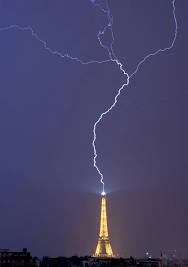 40
IR Generation
Op(*)
Op(+)
Id(b)
Num(23)
Num(7)
Valid Abstract Syntax Tree
Symbol Table
…
Verification (possible runtime)
Errors/Warnings
Intermediate Representation (IR)
input
Executable Code
output
41
TAC generation
At this stage in compilation, we have
an AST
annotated with scope information
and annotated with type information
To generate TAC for the program, we do recursive tree traversal
Generate TAC for any subexpressions or substatements
Using the result, generate TAC for the overall expression
42
TAC generation for expressions
Define a function cgen(expr) that generates TAC that computes an expression, stores it in a temporary variable, then hands back the name of that temporary
Define cgen directly for atomic expressions (constants, this, identifiers, etc.)
Define cgen recursively for compound expressions (binary operators, function calls, etc.)
43
cgen for basic expressions
cgen(k) = { // k is a constant
    Choose a new temporary t
    Emit( t = k )
    Return t
}
cgen(id) = { // id is an identifier
    Choose a new temporary t
    Emit( t = id )
    Return t
}
44
cgen for binary operators
cgen(e1 + e2) = {
    Choose a new temporary t
    Let t1 = cgen(e1)
    Let t2 = cgen(e2)
    Emit( t = t1 + t2 )
    Return t
}
45
cgen example
cgen(5 + x) = {
    Choose a new temporary t
    Let t1 = cgen(5)
    Let t2 = cgen(x)
    Emit( t = t1 + t2 )
    Return t
}
46
cgen example
cgen(5 + x) = {
    Choose a new temporary t
    Let t1 = {        Choose a new temporary t
        Emit( t = 5; )
        Return t
    }
    Let t2 = cgen(x)
    Emit( t = t1 + t2 )
    Return t
}
47
cgen example
cgen(5 + x) = {
    Choose a new temporary t
    Let t1 = {        Choose a new temporary t
        Emit( t = 5; )
        Return t
    }
    Let t2 = {        Choose a new temporary t
        Emit( t = x; )
        Return t    }
    Emit( t = t1 + t2; )
    Return t
}
Returns an arbitrary fresh name
t1 = 5;
t2 = x;
t = t1 + t2;
48
cgen example
cgen(5 + x) = {
    Choose a new temporary t
    Let t1 = {        Choose a new temporary t
        Emit( t = 5; )
        Return t
    }
    Let t2 = {        Choose a new temporary t
        Emit( t = x; )
        Return t    }
    Emit( t = t1 + t2; )
    Return t
}
Returns an arbitrary fresh name
_t18 = 5;
_t29 = x;
_t6 = _t18 + _t29;
Inefficient translation, but we will improve this later
49
cgen as recursive AST traversal
Ident
Num
val = 5
name = x
AddExpr
left
right
cgen(5 + x)
visit
t1 = 5;
t = t1 + t2
t2 = x;
visit(right)
visit(left)
t = t1 + t2;
t1 = 5
t2 = x
50
Naive cgen for expressions
Maintain a counter for temporaries in c
Initially: c = 0
cgen(e1 op e2) = {    Let A = cgen(e1)    c = c + 1    Let B = cgen(e2)    c = c + 1    Emit( _tc = A op B; )    Return _tc}
51
Example
cgen( (a*b)-d)
52
Example
c = 0
cgen( (a*b)-d)
53
Example
c = 0
cgen( (a*b)-d) = {    Let A = cgen(a*b)     c = c + 1    Let B = cgen(d)    c = c + 1    Emit( _tc = A - B; )    Return _tc }
54
Example
c = 0
cgen( (a*b)-d) = {   Let A = {        Let A = cgen(a)        c = c + 1        Let B = cgen(b)        c = c + 1        Emit( _tc = A * B; )        Return tc     }       c = c + 1    Let B = cgen(d)    c = c + 1    Emit( _tc = A - B; )    Return _tc }
55
Example
c = 0
cgen( (a*b)-d) = {   Let A = {        Let A = { Emit(_tc = a;), return _tc }        c = c + 1        Let B = { Emit(_tc = b;), return _tc }        c = c + 1        Emit( _tc = A * B; )        Return _tc     }       c = c + 1    Let B = { Emit(_tc = d;), return _tc }    c = c + 1    Emit( _tc = A - B; )    Return _tc }
Code
here A=_t0
56
Example
c = 0
cgen( (a*b)-d) = {    Let A = {        Let A = { Emit(_tc = a;), return _tc }        c = c + 1        Let B = { Emit(_tc = b;), return _tc }        c = c + 1        Emit( _tc = A * B; )        Return _tc     }       c = c + 1    Let B = { Emit(_tc = d;), return _tc }    c = c + 1    Emit( _tc = A - B; )    Return _tc }
Code_t0=a;
here A=_t0
57
Example
c = 0
cgen( (a*b)-d) = {    Let A = {        Let A = { Emit(_tc = a;), return _tc }        c = c + 1        Let B = { Emit(_tc = b;), return _tc }        c = c + 1        Emit( _tc = A * B; )        Return _tc     }       c = c + 1    Let B = { Emit(_tc = d;), return _tc }    c = c + 1    Emit( _tc = A - B; )    Return _tc }
Code_t0=a;_t1=b;
here A=_t0
58
Example
c = 0
cgen( (a*b)-d) = {    Let A = {        Let A = { Emit(_tc = a;), return _tc }        c = c + 1        Let B = { Emit(_tc = b;), return _tc }        c = c + 1        Emit( _tc = A * B; )        Return _tc     }       c = c + 1    Let B = { Emit(_tc = d;), return _tc }    c = c + 1    Emit( _tc = A - B; )    Return _tc }
Code_t0=a;_t1=b;_t2=_t0*_t1
here A=_t0
59
Example
c = 0
cgen( (a*b)-d) = {   Let A = {       Let A = { Emit(_tc = a;), return _tc }        c = c + 1        Let B = { Emit(_tc = b;), return _tc }        c = c + 1        Emit( _tc = A * B; )        Return _tc     }       c = c + 1    Let B = { Emit(_tc = d;), return _tc }    c = c + 1    Emit( _tc = A - B; )    Return _tc }
here A=_t2
Code_t0=a;_t1=b;_t2=_t0*_t1
here A=_t0
60
Example
c = 0
cgen( (a*b)-d) = { Let A = {     Let A = { Emit(_tc = a;), return _tc }        c = c + 1        Let B = { Emit(_tc = b;), return _tc }        c = c + 1        Emit( _tc = A * B; )        Return _tc     }       c = c + 1    Let B = { Emit(_tc = d;), return _tc }    c = c + 1    Emit( _tc = A - B; )    Return _tc }
here A=_t2
Code_t0=a;_t1=b;_t2=_t0*_t1_t3=d;
here A=_t0
61
Example
c = 0
cgen( (a*b)-d) = { Let A = {     Let A = { Emit(_tc = a;), return _tc }        c = c + 1        Let B = { Emit(_tc = b;), return _tc }        c = c + 1        Emit( _tc = A * B; )        Return _tc     }       c = c + 1    Let B = { Emit(_tc = d;), return _tc }    c = c + 1    Emit( _tc = A - B; )    Return _tc }
here A=_t2
Code_t0=a;_t1=b;_t2=_t0*_t1_t3=d;_t4=_t2-_t3
here A=_t0
62
cgen for statements
We can extend the cgen function to operate over statements as well
Unlike cgen for expressions, cgen for statements does not return the name of a temporary holding a value.
(Why?)
63
cgen for simple statements
cgen(expr;) = {
    cgen(expr)}
64
cgen for if-then-else
Let _t = cgen(e)
Let Ltrue be a new label
Let Lfalse be a new label
Let Lafter be a new label
Emit( IfZ _t Goto Lfalse; )
cgen(s1)
Emit( Goto Lafter; )
Emit( Lfalse: )
cgen(s2)
Emit( Goto Lafter;)
Emit( Lafter: )
cgen(if (e) s1 else s2)
65
cgen for while loops
Let Lbefore be a new label.
Let Lafter be a new label.
Emit( Lbefore: )
Let t = cgen(expr)
Emit( IfZ t Goto Lafter; )
cgen(stmt)
Emit( Goto Lbefore; )
Emit( Lafter: )
cgen(while (expr) stmt)
66
cgen for short-circuit disjunction
Emit(_t1 = 0; _t2 = 0;)
Let Lafter be a new label
Let _t1 = cgen(e1)
Emit( IfNZ _t1 Goto Lafter)
Let _t2 = cgen(e2)
Emit( Lafter: )
Emit( _t = _t1 || _t2; )
Return _t
cgen(e1 || e2)
67
Our first optimization
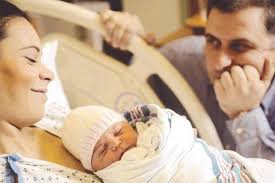 68
Naive cgen for expressions
Maintain a counter for temporaries in c
Initially: c = 0
cgen(e1 op e2) = {    Let A = cgen(e1)    c = c + 1    Let B = cgen(e2)    c = c + 1    Emit( _tc = A op B; )    Return _tc}
69
Naïve translation
cgen translation shown so far very inefficient
Generates (too) many temporaries – one per sub-expression
Generates many instructions – at least one per sub-expression
Expensive in terms of running time and space
Code bloat

We can do much better …
70
Naive cgen for expressions
Maintain a counter for temporaries in c
Initially: c = 0
cgen(e1 op e2) = {    Let A = cgen(e1)    c = c + 1    Let B = cgen(e2)    c = c + 1    Emit( _tc = A op B; )    Return _tc}
Observation: temporaries in cgen(e1) can be reused in cgen(e2)
71
Improving cgen for expressions
Observation – naïve translation needlessly generates temporaries for leaf expressions
Observation – temporaries used exactly once
Once a temporary has been read it can be reused for another sub-expression
cgen(e1 op e2) = {    Let _t1 = cgen(e1)    Let _t2 = cgen(e2)    Emit( _t =_t1 op _t2; )    Return t}
Temporaries cgen(e1) can be reused in cgen(e2)
72
Sethi-Ullman translation
Algorithm by Ravi Sethi and Jeffrey D. Ullman to emit optimal TAC
Minimizes number of temporaries
Main data structure in algorithm is a stack of temporaries
Stack corresponds to recursive invocations of _t = cgen(e)
All the temporaries on the stack are live
Live = contain a value that is needed later on
73
Live temporaries stack
Implementation: use counter c to implement live temporaries stack
Temporaries _t(0), … , _t(c) are alive
Temporaries _t(c+1), _t(c+2)… can be (re)used
Push means increment c, pop means decrement c
In the translation of _t(c)=cgen(e1 op e2)
_t(c) = cgen(e1)_t(c) = cgen(e2)_t(c) = _t(c) op  _t(c+1)
c = c + 1
c = c - 1
74
Using stack of temporaries example
_t0 = cgen( ((c*d)-(e*f))+(a*b) )
c = 0
_t0 = c*d_t1 = e*f_t0 = _t0 -_t1
c = c + 1
_t0 = cgen(c*d)-(e*f))
c = c - 1
c = c + 1
_t1 = a*b
c = c - 1
_t0 = _t0 + _t1
75
Temporaries
Weighted register allocation
Suppose we have expression e1 op e2
e1, e2 without side-effects
That is, no function calls, memory accesses, ++x
cgen(e1 op e2) = cgen(e2 op e1)
Does order of translation matter? 
Sethi & Ullman’s algorithm translates heavier sub-tree first
Optimal local (per-statement) allocation for side-effect-free statements
76
Example
_t0 = cgen( a+(b+(c*d)) )+ and * are commutative operators
left child first
right child first
+
_t0
+
_t0
a
_t1
_t0
_t0
_t1
a
+
+
b
_t2
_t1
b
*
_t1
_t0
*
c
d
_t2
_t3
_t0
_t1
c
d
4 temporaries
2 temporary
77
Weighted register allocation
Can save registers by re-ordering subtree computations
Label each node with its weight
Weight = number of registers needed
Leaf weight known
Internal node weight
w(left) > w(right) then w = left
w(right) > w(left) then w = right
w(right) = w(left) then w = left + 1
Choose heavier child as first to be translated
WARNING: have to check that no side-effects exist before attempting to apply this optimization
pre-pass on the tree
78
Weighted reg. alloc. example
w=1
w=0
w=1
w=0
w=1
w=0
w=0
_t0 = cgen( a+b[5*c] )
Phase 1: - check absence of side-effects in expression tree                - assign weight to each AST node
+
a
array access
base
index
b
*
5
c
79
Weighted reg. alloc. example
w=1
Heavier sub-tree
Heavier sub-tree
w=0
w=1
w=0
w=1
w=0
w=0
_t0 = cgen( a+b[5*c] )
Phase 2: - use weights to decide on order of translation
+
_t0
a
array access
_t0
_t1
base
index
_t0 = c
b
_t0
*
_t1 = 5
_t1
_t0 = _t1 * _t0
_t1 = b
5
c
_t0 = _t1[_t0]
_t1
_t0
_t1 = a
80
_t0 = _t1 + _t0
Note on weighted register allocation
Must reset temporaries counter after every  statement: x=y; y=z
should not be translated to_t0 = y;x = _t0;_t1 = z;y = _t1;
But rather to_t0 = y;x = _t0; # Finished translating statement. Set c=0_t0 = z;y= _t0;
81
Code generation for procedure calls(+ a few words on the runtime system)
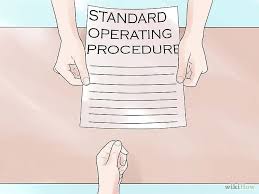 82
Code generation for procedure calls
Compile time generation of code for procedure invocations

Activation Records (aka Stack Frames)
83
Supporting Procedures
Stack: a new computing environment 
e.g., temporary memory for local variables
Passing information into the new environment
Parameters
Transfer of control to/from procedure
Handling return values
84
Calling Conventions
In general, compiler can use any convention to handle procedures

In practice, CPUs specify standards
Aka calling conventios
Allows for compiler interoperability
Libraries!
85
Abstract Register Machine(High Level View)
Code
CPU
Register 00
Data
High
addresses
Register 01
…
General purpose
(data) registers
Register xx
Register PC
…
registers
Control
Low
addresses
86
Abstract Register Machine(High Level View)
Code
CPU
Main Memory
Register 00
Global Variables
High
addresses
Register 01
…
General purpose
(data) registers
Stack
Register xx
Register PC
…
registers
Control
Heap
Register Stack
Low
addresses
87
Abstract Activation Record Stack
Stack 
grows this way
main
…
Prock
Proc1
Prock+1
Proc2
…
Prock
Stack frame for procedure
Prock+1(a1,…,aN)
Prock+1
Prock+2
…
Prock+2
…
88
Abstract Stack Frame
…
Prock
Param N
Parameters(actual arguments)
Param N-1
…
Param 1
Stack frame for procedure
Prock+1(a1,…,aN)
_t0
…
Locals and temporaries
_tk
x
…
y
Prock+2
…
89
Handling Procedures
Store local variables/temporaries in a stack
A function call instruction pushes arguments to stack and jumps to the function labelA statement x=f(a1,…,an); looks like	Push a1; … Push an;	Call f;	Pop x; // copy returned value
Returning a value is done by pushing it to the stack (return x;)	Push x;
Return control to caller (and roll up stack)       Return;
90
Abstract Register Machine
Code
CPU
Main Memory
Register 00
High
addresses
Global Variables
Register 01
…
General purpose
(data) registers
Stack
Register xx
Register PC
…
registers
Control
Heap
Low
addresses
91
Abstract Register Machine
Code
CPU
Main Memory
Register 00
High
addresses
Global Variables
Register 01
…
General purpose
(data) registers
Stack
Register xx
Register PC
…
…
registers
Control
Heap
Register Stack
Low
addresses
92
Intro: Functions Example
int SimpleFn(int z) {
int x, y;
x = x * y * z;
return x;
}

void main() {
	int w;	
	w = SimpleFunction(137);
}
_SimpleFn:
_t0 = x * y;
_t1 = _t0 * z;
x = _t1;Push x;Return;

main:
_t0 = 137;
Push _t0;
Call _SimpleFn;
Pop w;
93
What Can We Do with Procedures?
Declarations & Definitions
Call & Return
Jumping out of procedures
Passing & Returning procedures as parameters
94
Design Decisions
Scoping rules
Static scoping vs. dynamic scoping
Caller/callee conventions
Parameters
Who saves register values?
Allocating space for local variables
95
Static (lexical) Scoping
main ( )
{
	int a = 0 ;
	int b = 0 ;
	{
		int b = 1 ;
		{
			int a = 2 ;
			printf (“%d %d\n”, a, b)
		}
		{
			int b = 3 ;
			printf (“%d %d\n”, a, b) ;
		}
		printf (“%d %d\n”, a, b) ;
	}
	printf (“%d %d\n”, a, b) ;
}
a name refers to its (closest) enclosing scope

known at compile time
B2
B0
B1
B3
B3
96
Dynamic Scoping
Each identifier is associated with a global stack of bindings
When entering scope where identifier is declared
push declaration on identifier stack
When exiting scope where identifier is declared
pop identifier stack
Evaluating the identifier in any context binds to the current top of stack
Determined at runtime
97
Example
int x = 42; 

int f() { return x; } 
int g() { int x = 1; return f(); }
int main() { return g(); }
What value is returned from main?
Static scoping?
Dynamic scoping?
98
Why do we care?
We need to generate code to access variables

Static scoping
Identifier binding is known at compile time
“Address” of the variable is known at compile time
Assigning addresses to variables is part of code generation
No runtime errors of “access to undefined variable”
Can check types of variables
99
Variable addresses for static scoping: first attempt
int x = 42; 

int f() { return x; } 
int g() { int x = 1; return f(); }
int main() { return g(); }
100